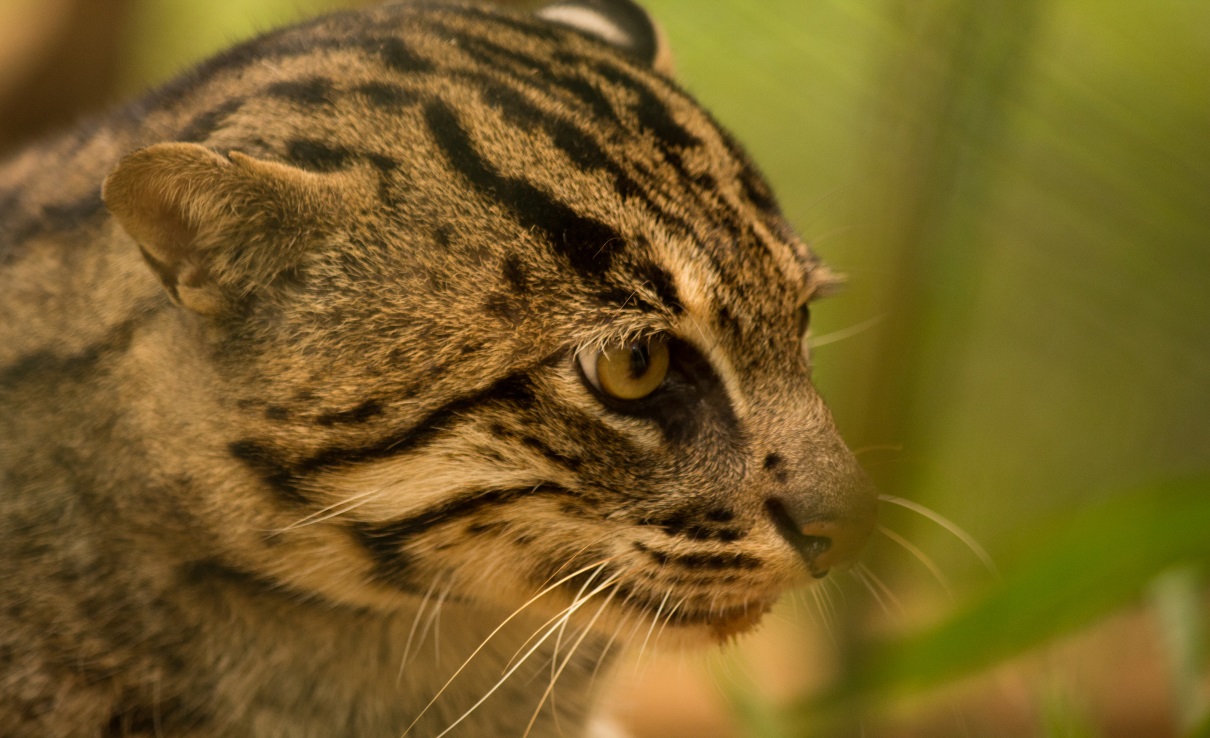 Fishing cat (Prionailurus viverrinus) conservation and population monitoring in hill country Sri Lanka
Ashan Thudugala
University of Peradeniya, 
Sri Lanka
Fishing cats, Who are they?
A medium sized wild cat
Found in South and Southeast Asia
IUCN red list - Endangered
Commonly associated with water rich habitats
In Sri Lanka – hill country forests
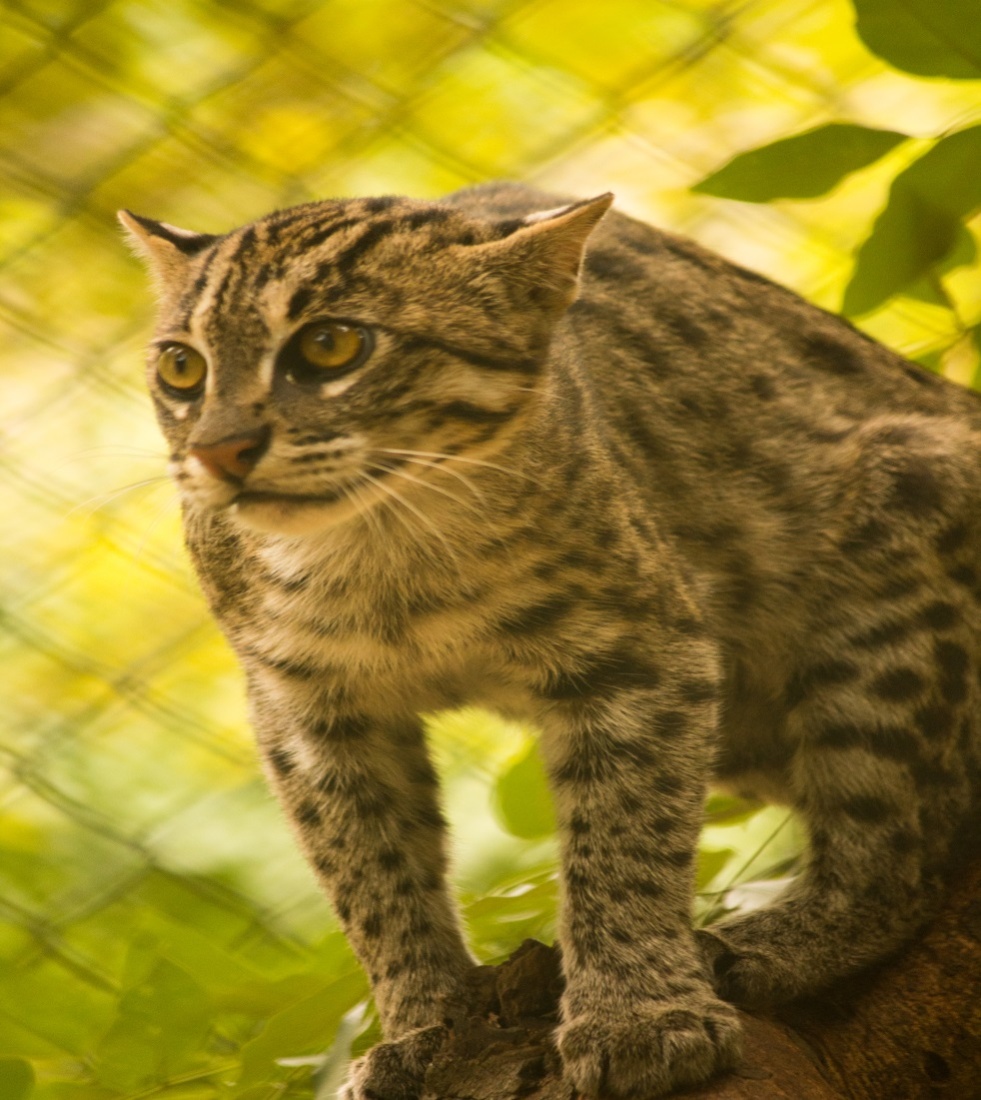 Main Objectives
To initiate conservation practices to conserve fishing cats

To monitor fishing cat distribution and population in hill country- Sri Lanka
Study site
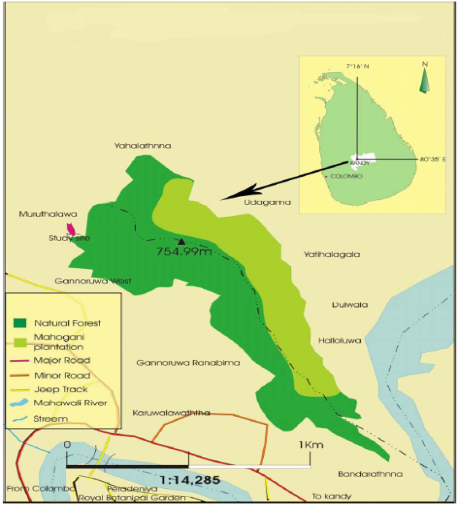 Gannoruwa forest reserve

Altitude:-550m-580m
Mean temperature:-24.1ºC
Mean annual rainfall:- 2131 mm 
Forest type:-Semi-evergreen forest
Why are fishing cats important?
Top predator in some habitats
Flagship species 
Small in number
Threats they face 
Endangered species
Conservation actions
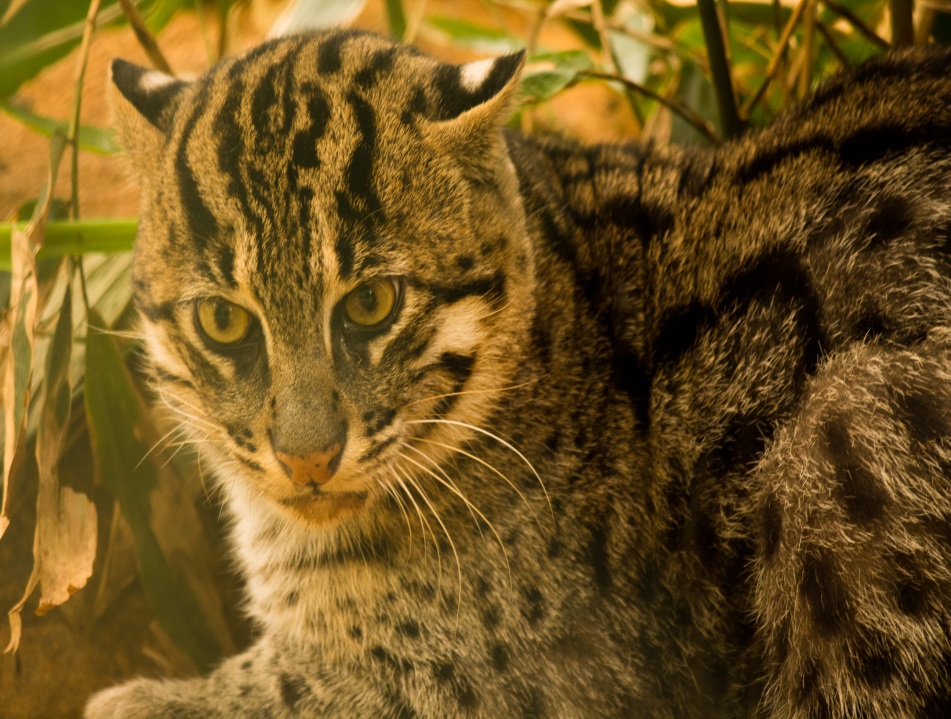 Presence is detected by…
Direct evidences :
Camera trapping
Scat collection
Pugmark census

Indirect evidences:
Veterinary records of the area
Road kills and other deaths
Interviewing villagers
Some direct evidences
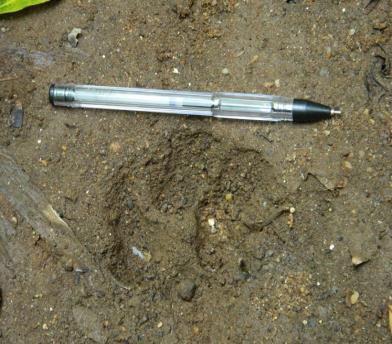 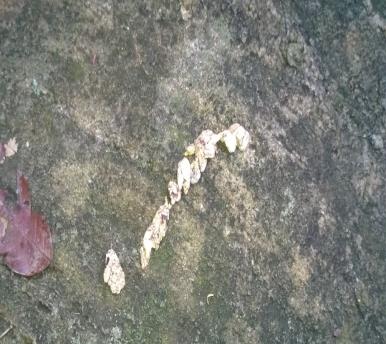 Pugmark of a fishing cat
Scat of a fishing cat
Distribution
25 locations were identified in 4 different districts within the hill country area
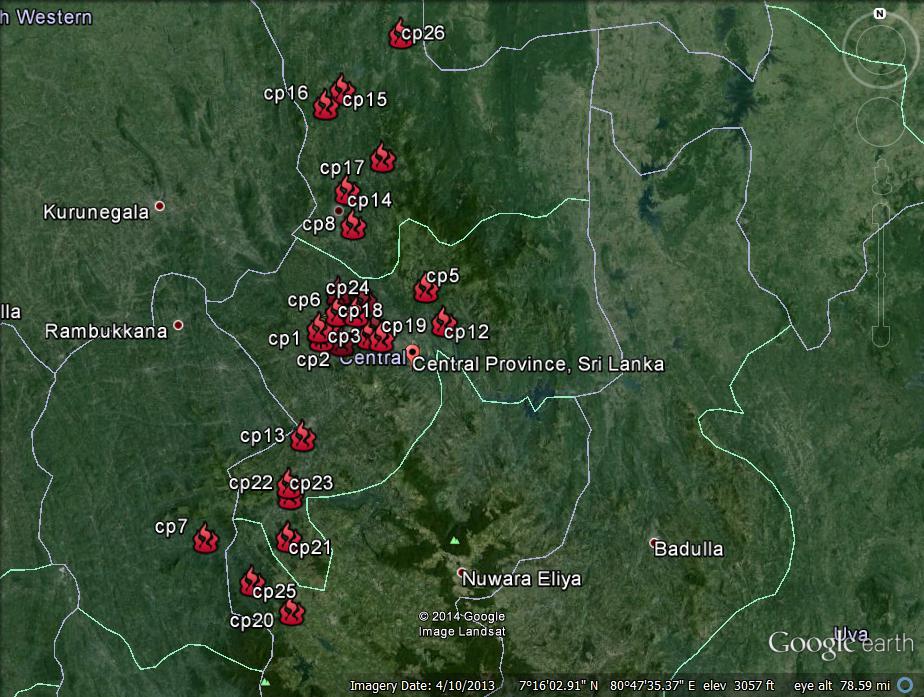 Mathale
Kandy
Kegalle
Nuwara Eliya
Threats they face
Habitat loss
Road kills
Poisoning
Poaching
Electric fencing
Kill for fur and indigenous medicine
Special cases in Sri Lanka
Threats they face in Sri Lanka
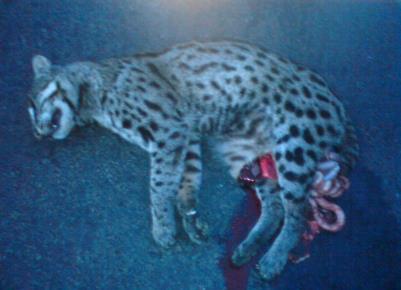 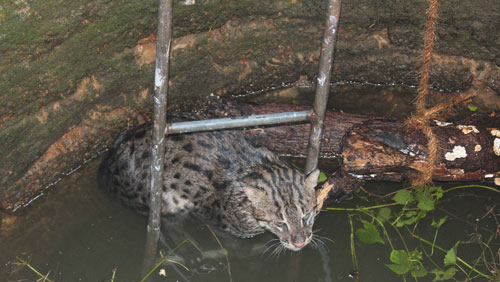 A fishing cat dropped in to an agricultural well
Corpse of a fishing cat due to a road kill
Threats they face in Sri Lanka
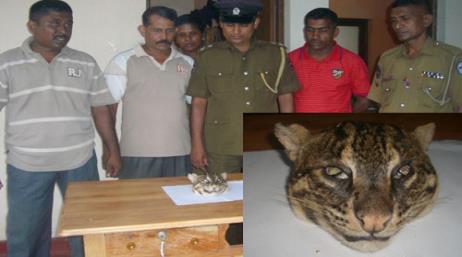 A head of a Fishing cat, caught by police department during an investigation
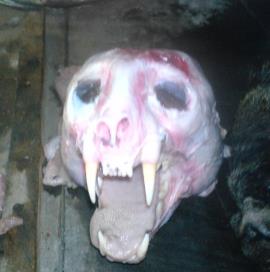 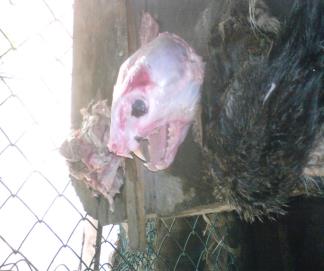 Skulls of Skinned fishing cats for fur
Conservation goals
To conduct Awareness programs to educate  students and  villagers
To make new rules and regulations
To take actions to minimize the mortality rate
To take actions to human wildlife conflict
To care and rare little kittens and wounded animals 


.
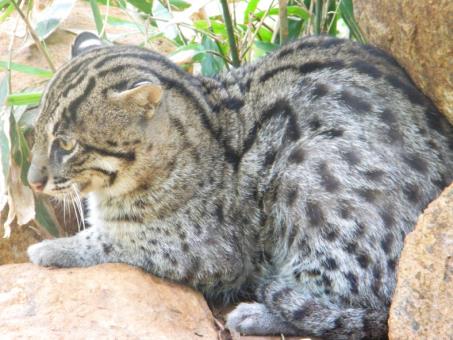 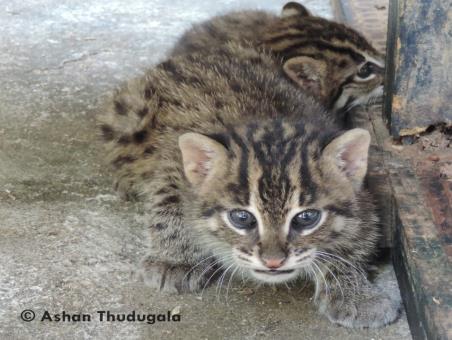 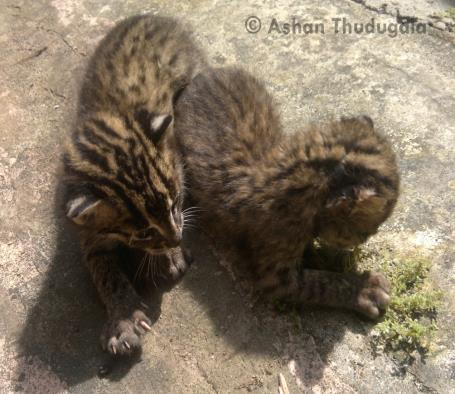 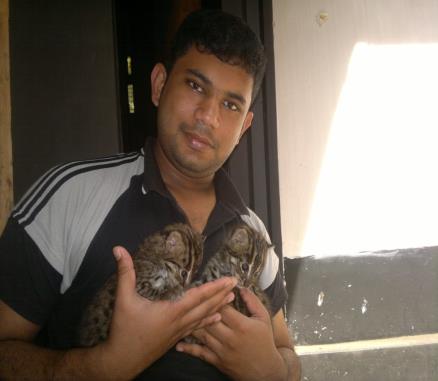 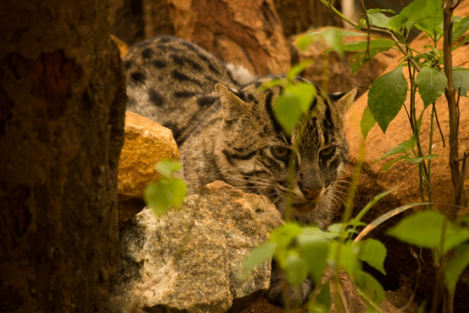 Towards Conservation
Small cat - Work shop
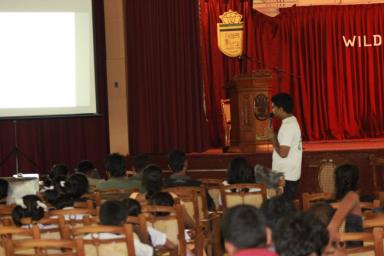 One day workshop for school children about small cats in Sri Lanka

Objectives : To educate school children about small cats and how they can contribute towards conservation
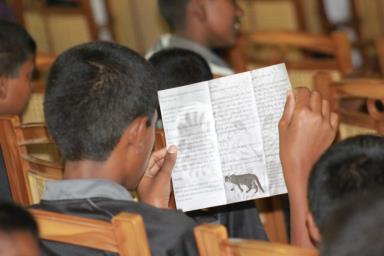 Work shop memories…
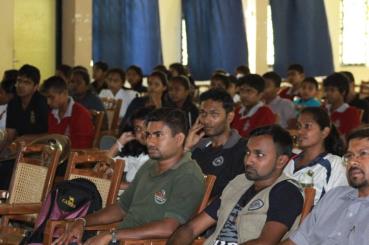 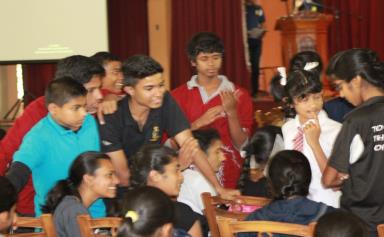 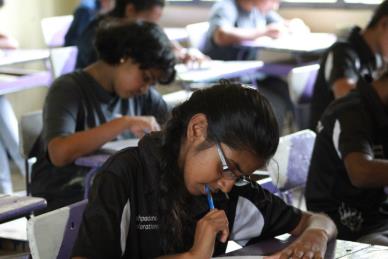 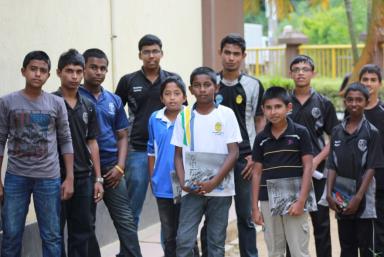 Fishing cat- youth camp
Targeted for 20 selected University students
Objectives : 
To educate the students in value of conservation
To gain experience and field knowledge 
To promote conservation and awareness of wild cat species of Sri Lanka
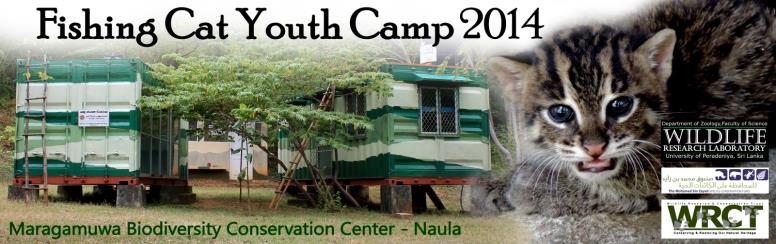 Fishing cat youth camp memories…
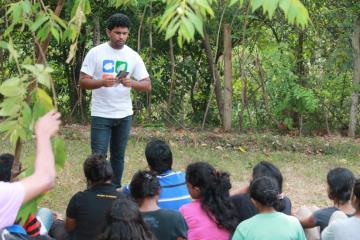 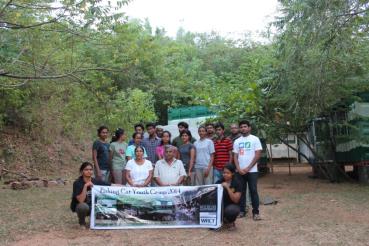 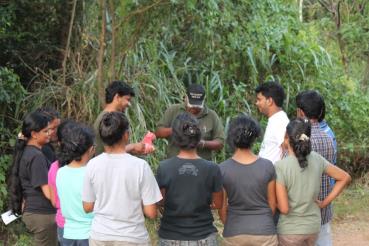 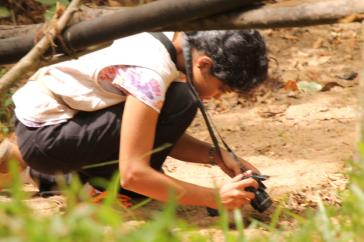 Public awareness program
Conducted in Sarasaviuyana Science Exhibition held on 28th to 30th of June
People were educated on life history and conservation strategies of small cats
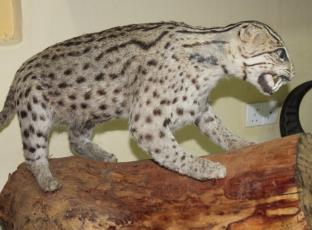 A stuffed specimen of a fishing cat
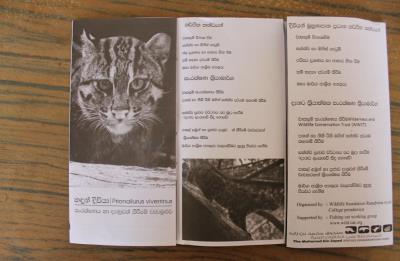 A leaflet on fishing cats
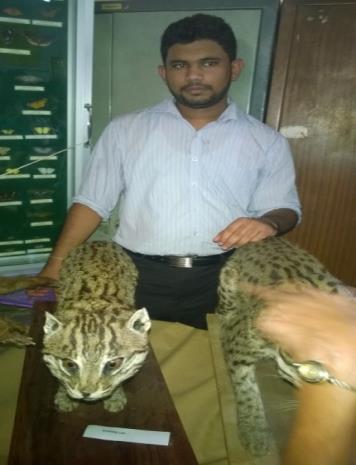 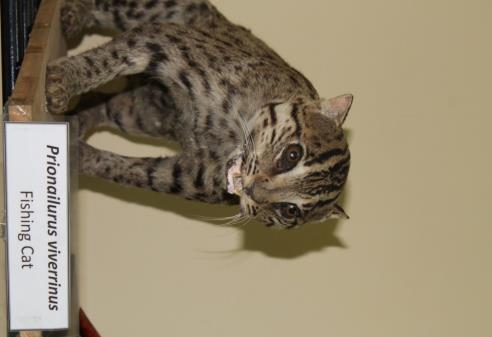 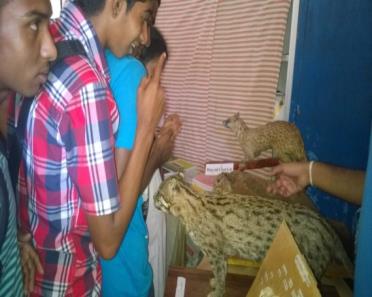 Road signals…
Locating road signals  throughout the country
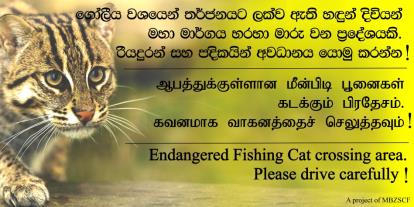 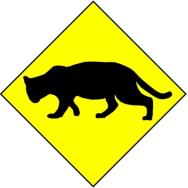 Proposed road signal for fishing cats
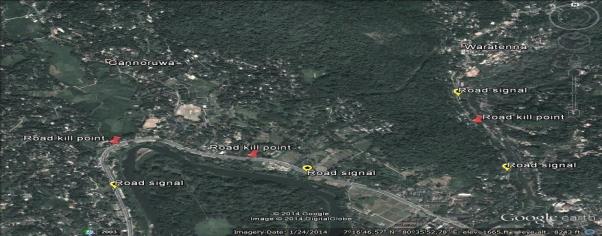 Location of road signs
Niche modeling of fishing cat
72 records throughout 
     Sri Lanka 

Modeling using : ArcGIS and MODIS NDVI software
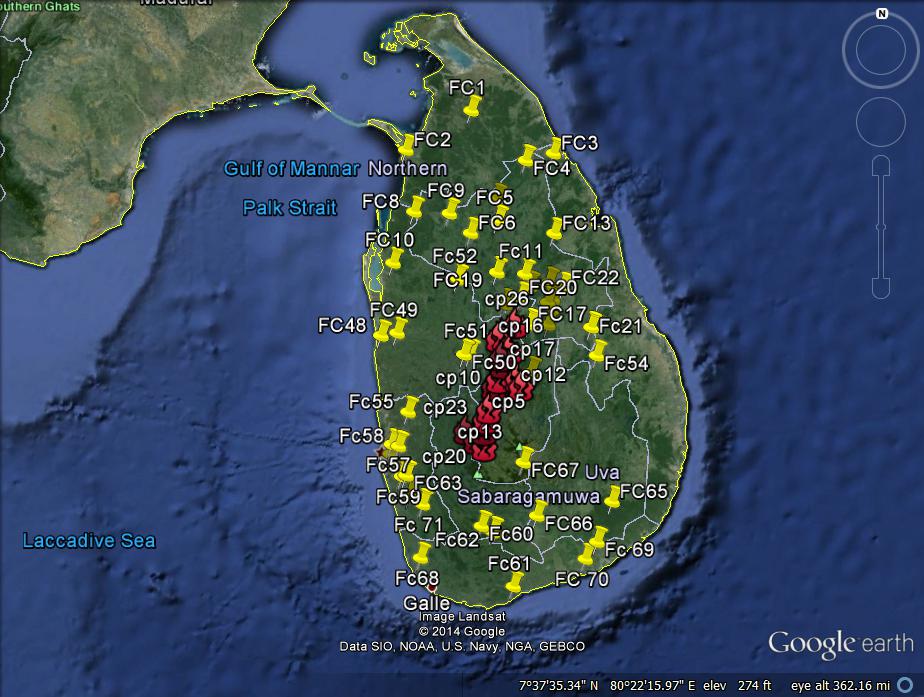 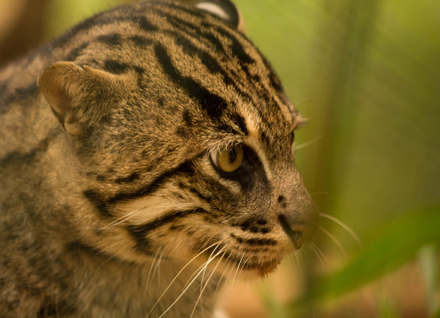 Future Plans
Future plans
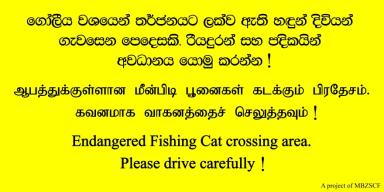 Locating road signals  throughout the country.
Conducting more awareness programs for school children and villagers. 
Monitoring their home ranges and behavior by using radio collars.
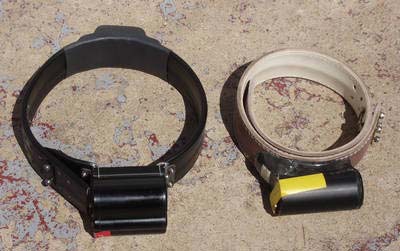 Future plans
To create a small group who are willing to contribution towards fishing cat conservation

To care and rare wounded cats, kittens and relocate them to their original habitats
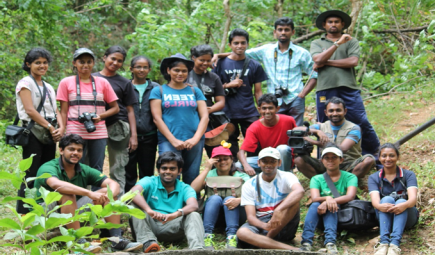 Proposed team for further programs
Special thanks to…
Dr James Sanderson ; IUCN cat specialist group,  Fishing cat working group
Prof. K .B Ranawana ; Department of Zoology University of Peradeniya 
Mr. Samitha Harischandra ; Wildlife Research and Conservation Trust
Mr. Gajaba Ellepola ; Department of Zoology University of Peradeniya
Mohamed Bin Zayed Species Conservation Fund
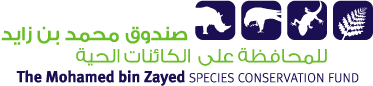 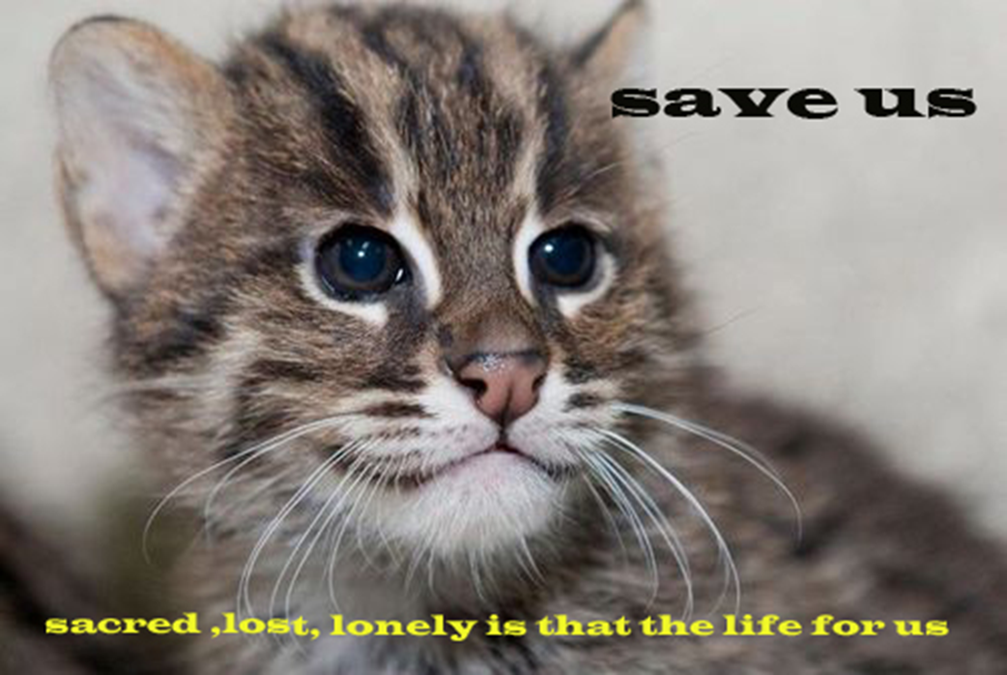 THANK YOU
SCARED..LOST.. AND SO LONELY..YOU ARE OUR ONLY HOPE